Artículo 7, párrafo 4, del TCA
Evaluaciones de riesgo de las exportaciones y violencia de género

Presentación al Programa P2P de la UE de control de exportaciones
Emma Tobin
Sección de desarme y de no proliferación, 
Departamento de Asuntos Exteriores, Irlanda
Síntesis de la presentación:
Violencia de género: concepto y prevalencia

Violencia de género y Tratado de Armas

La necesidad de un criterio de evaluación de riesgos referente a la violencia de género

Artículo 7, párrafo 4, del TCA

Realización de evaluaciones de riesgo sobre violencia de género
Violencia de género: concepto
«El término ‘violencia de género’ hace referencia a cualquier acto con el que se busque dañar a una persona por su género. La violencia de género nace de normas perjudiciales, abuso de poder y desigualdades de género». 

Definición del ACNUR

 «La violencia de género es violencia dirigida a una persona debido al sexo de esa persona o bien violencia que afecta a personas de un sexo en concreto de modo desproporcionado».

Comisión Europea
La violencia de género constituye una cuestión preocupante
Prevalente tanto en escenarios de conflicto como en contextos ajenos a conflictos

Afecta a hombres, mujeres, niños y niñas

Incide de forma desproporcionada en mujeres y un tercio de ellas la sufre en algún momento de su vida

Las personas trans la padecen hasta niveles terribles
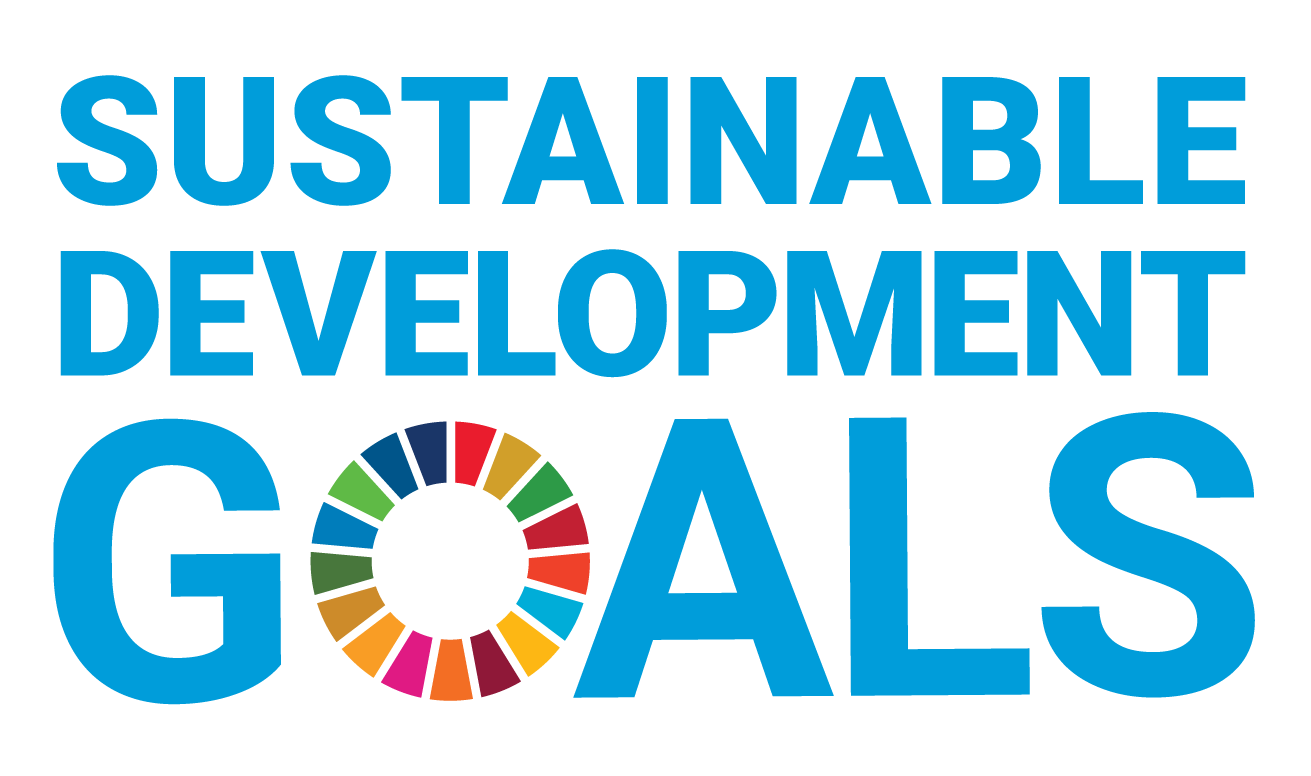 La violencia de género representa un tema transversal que repercute en la paz, la seguridad, la igualdad de género y el desarrollo

Agenda 2030 para el desarrollo sostenible y los Objetivos de Desarrollo Sostenible

Programa de la mujer, la paz y la seguridad

Agenda de desarme del Secretario General de las Naciones Unidas
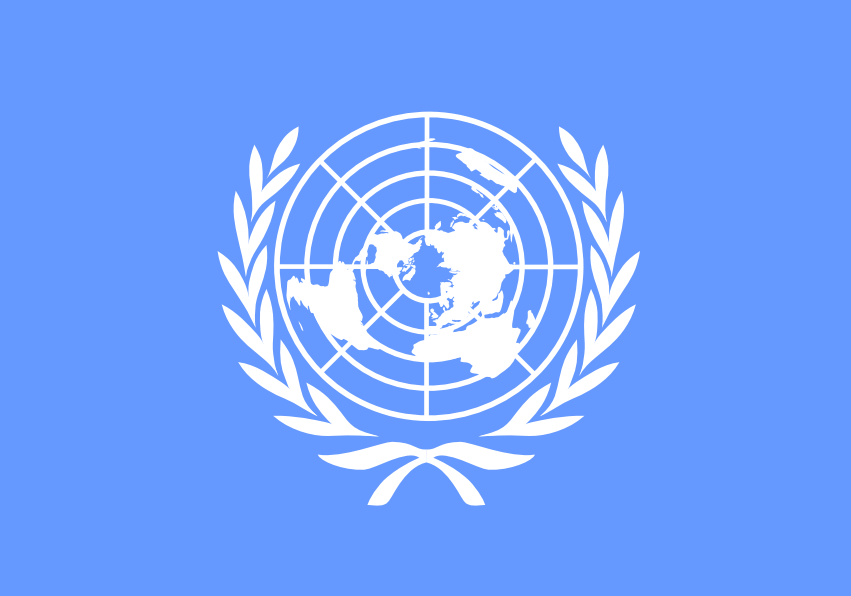 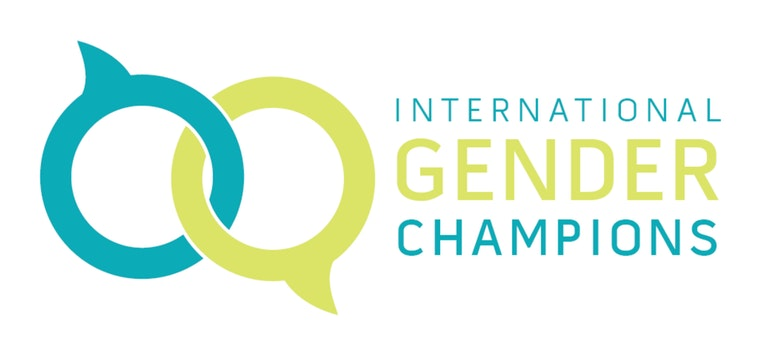 Violencia de género y comercio de armas
Correlación importante entre armas y violencia de género

El TCA supone el primer tratado ligado a las armas en el que se reconoció de manera explícita el vínculo entre ambos

Las armas pequeñas y ligeras son las implicadas con mayor frecuencia. No obstante, cualquier arma contemplada en el TCA puede usarse para cometer actos de violencia por motivos de género

La amenaza de uso resulta suficiente para incidir en el goce de los derechos humanos
Prevalencia de la violencia de género
Se ha averiguado que los cambios en las políticas reducen la incidencia de homicidios de mujeres a escala nacional (Estados Unidos/Australia)

La ONU y las ONG locales han presentado informes respecto a los flujos ilícitos de armas y actos de violencia sexual y de género perpetrados contra mujeres y niñas

La evaluación de la Oficina de las Naciones Unidas contra la Droga y el Delito (UNODD) revela que durante más de 6 años, se emplearon 500 000 armas pequeñas y ligeras en miles de casos de violencia de género

Las armas y la amenaza de la violencia sirven para restringir el acceso a la educación 

Se reconoce que se requieren medidas para atajar esta relación
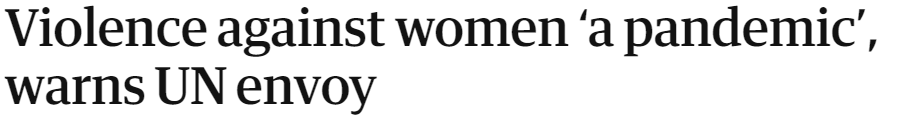 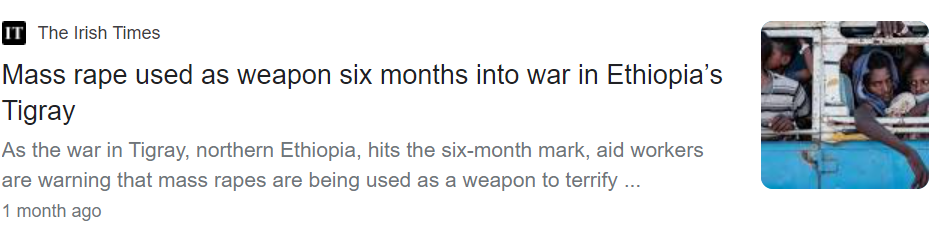 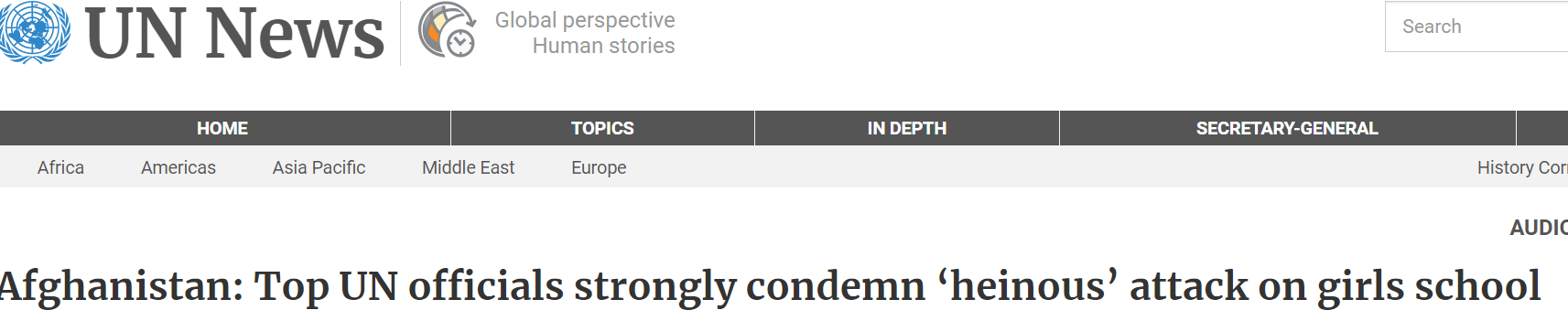 Evaluación de riesgo del control de exportaciones
Los controles de las exportaciones son un componente esencial de las obligaciones internacionales que defienden los Estados 

Una de las herramientas más potentes a nuestra disposición para combatir el desvío ilícito y la proliferación de armas

Evaluación de riesgos asociados al destino, usuario final y usuario común

Históricamente, la violencia de género no se tuvo en cuenta
La violencia de género como evaluación de riesgo
La violencia de género puede presentarse de formas muy variopintas, tanto evidentes como discretas

Los desafíos relacionados con la infradeclaración de la violencia de género debido a factores sociales y estructurales

Los datos pueden ser incompletos y no fiables

Cuando se informa de la comisión de delitos, quizás estos no se desglosen por sexo o género

Es probable que falten íntegramente los actos no explícitos relativos a la violencia de género
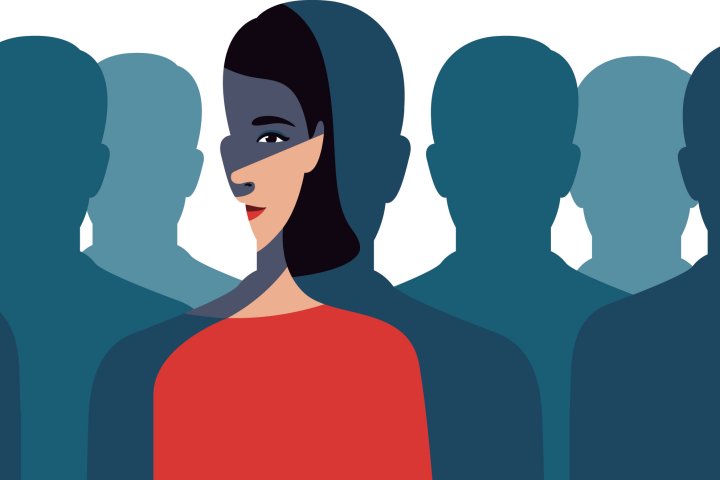 Artículo 7, párrafo 4, del Tratado sobre el Comercio de Armas
Al realizar la evaluación, el Estado parte exportador tendrá en cuenta el riesgo de que las armas convencionales comprendidas en el artículo 2, párrafo 1, o los elementos comprendidos en el artículo 3 o el artículo 4 se utilicen para cometer o facilitar actos graves de violencia por motivos de género o actos graves de violencia contra las mujeres y los niños.
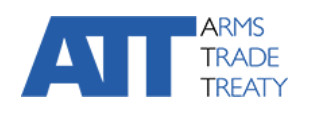 Interpretación del artículo 7, párrafo 4
El artículo 7, párrafo 4, debe contemplarse en el contexto general del artículo 7

Requisito relacionado con la evaluación de las exportaciones del artículo 7 en el que se menciona que: se «evaluará el potencial» de las exportaciones y si estas podrían emplearse para que «contribuyesen o menoscabasen la paz y la seguridad»; «cometer o facilitar una violación grave del derecho internacional humanitario o «cometer o facilitar una violación grave del derecho internacional de los derechos humanos»

Las violaciones no tienen por qué ser generalizadas y sistémicas para ser graves

En algunos casos, los actos de violencia de género pueden elevarse a crímenes de guerra y deberían catalogarse como parte del artículo 6
Interpretación del artículo 7, párrafo 4
El valor del artículo 7, párrafo 4, en la aminoración de la tendencia a pasar por alto la violencia de género

La violencia de género debe considerarse, con arreglo a los aspectos destacados de los artículos 6 y 7, una violación de los derechos humanos que precisa una consideración concreta

A su vez, debería tenerse presente en el contexto del tránsito o el transbordo (artículo 9) y desvío (artículo 11)

«Cometer o facilitar»
Realización de evaluaciones de riesgo sobre violencia de género
Cuatro áreas que tener en cuenta:
Ideas erróneas sobre la violencia de género
Acceso a la información
Evaluaciones demasiado generales
Localización de la información adecuada
Desarrollo de las evaluaciones de la violencia de género
Medidas para ayudar a abordar el tema:

formación en materia de género, violencia de género y exportaciones;

compromiso de las delegaciones geográficas;

evaluaciones de carácter no estadístico: protecciones jurídicas, activismo, etc.; y

presentación de informes locales.
Recursos útiles
Stimson Centre Paper and Assessment Questionnaire 
(«Cuestionario de evaluación y documento»)

«The Exporter and End User Human Rights Record» 
(Registro de los derechos humanos del exportador y del usuario final)

«GBV in the Recipient State» (violencia de género en el Estado receptor)

«Connection between this Export and GBV Risk». (Relación entre esta exportación y el riesgo asociado a la violencia de género).
Enfoque irlandés a las evaluaciones referentes a la violencia de género
Programa de la mujer, la paz y la seguridad; incorporación de las cuestiones concernientes a la igualdad de género en la política exterior y género y desarme 

Normalización de la igualdad de género y consideraciones acerca de la violencia de género

La postura común de la UE: la violencia de género en virtud de los criterios dos y tres 

Planteamiento colaborativo y consulta de las observaciones con las delegaciones de zonas geográficas

Oferta formativa referente a las licencias de exportación
Muchas gracias
Recursos
Desarme | International Gender Champions
«The Arms Trade Treaty’s Gender-Based Violence Risk Assessment» • Stimson Center
Control Arms: GBV-practical-guide_ONLINE.pdf (controlarms.org)